一響館「赤侍」演奏会
♪日時：５月１２日（日）
　　　１１：００～１１：３０
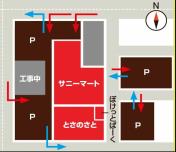 ♪場所：とさのさと
　　　　ぽけっとぱーく
子ども達による力強い太鼓の演奏です♪
※雨天中止
ぜひ、お越しください☆
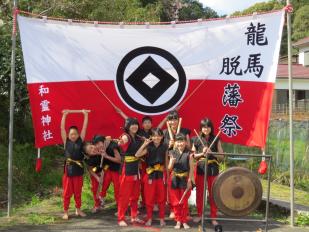 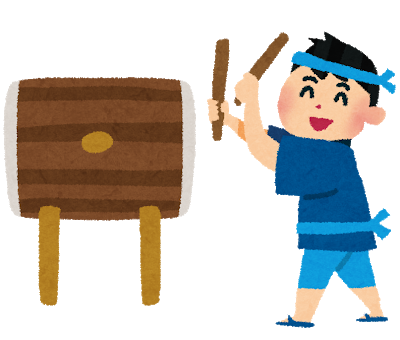 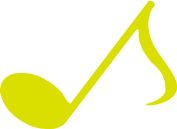 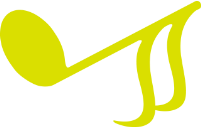 とさのさとＪＡファーマーズマーケット
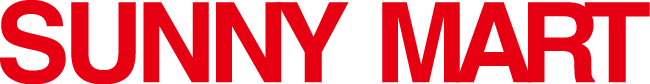